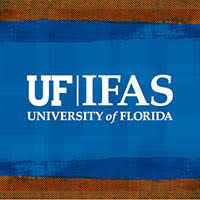 Faculty Salary Saving Program (FSSP)
Presented by 
Palvi Sharma, IFAS Budget Office 
Elisa Duvall, IFAS Budget Office
Belinda Scurlock, IFAS Budget Office
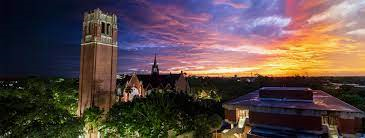 What is FSSP?
IFAS has established a Faculty Salary Savings Program to return state salary savings to faculty members who have salary charged/distributed on extramural funds. The savings would be returned to 9-month faculty as potential summer salary and to 12-month faculty as program funds in OPS and/or operating dollars the next fiscal year.

*State salary is made up of funds 101, 103, 107,108
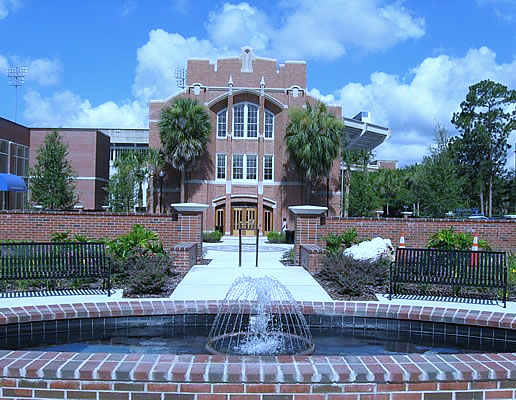 Participation is strictly voluntary.

Consult your department about enrollment

Effort reporting and cost-sharing obligations must be considered and addressed.

Faculty members are expected to maintain or enhance their historic performance. For example, the number of graduate students supported and mentored, extension educational programs conducted, and number of courses taught should be maintained or enhanced. 

FSSP applications are only accepted for up to a single year, in advance of the term. If the award is multi-year, the PI must reapply for the FSSP covering the new fiscal year. No retroactive applications will be accepted.
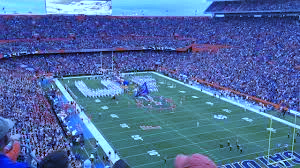 Submission :
12-month faculty- Submit the form at the beginning of the fiscal year. Please update the budget office with any changes in the FSSP project during the year.

9-month faculty- Submit the form at the beginning of Fall semester. Actuals and estimated projections, will be sent to each faculty at the end of spring term, so they can determine their summer salary appointment to be paid with these savings. 

Returns:
12-month faculty- After payroll is completed for the last pay period of the fiscal year, we will run the cost distribution reports, pivot and send the notification of the salary savings to the faculty. 75% of the total Salary savings will be returned as program dollars allocated to OPS and/or Operating funds only, to be spent by the current fiscal year end. 

9-month faculty- 75% of the total Salary savings will be returned as summer salary, unless requested otherwise. Any overage in excess of the Summer term will be returned as program dollars in September, allocated to OPS and/or Operating funds only
IFAS FACULTY SALARY SAVINGS PLAN APPLICATION FORM
FSSP FORM
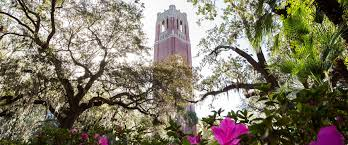 Questions?